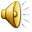 En Portocelo, hai un edificio de pedra construído no século XVIII ou XIX, de muros  grosos, cuberta  e esplendidas vistas ó mar.
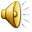 Nin o actual propietario, nin os seus devanceiros inmediatos, viviron nela. E mesmo contan que o que a fixo era un tipo raro.
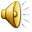 Na casa pasaron e aínda pasan cousas raras. Unha vez que durmiran nela unha cuadrilla de homes, amenceron ó día seguinte coas cabezas postas no lado contrario do que se deitaran e cos cordóns dos zapatos amarrados ós do que tiñan ó lado.
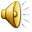 Teñen metido burros a durmir nela e pola mañá amencen cubertos de suor, unha pinga en cada pelo.
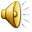 E tamén hai pouco meteron na casa patacas da semente de tamaño normal pero ó día seguinte aquelas patacas mermaran ata o tamaño dun ovo de pomba.
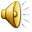 Seguro que hai máis rarezas desta casa que non coñecemos, pero agardámolas.
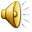 FIN
Feito por: Alexia Cazón López
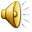